Galatians 5:22-23
“But the fruit of the Spirit is love, joy, peace, longsuffering, kindness, goodness, faithfulness, gentleness, self-control. Against such there is no law” (NKJV).
Ephesians 5:8-10
“For you were formerly darkness, but now you are light in the Lord; walk as children of light (for the fruit of the light consists in all goodness and righteousness and truth), trying to learn what is pleasing to the Lord.” (NASB).
Goodness
“That’s good!”
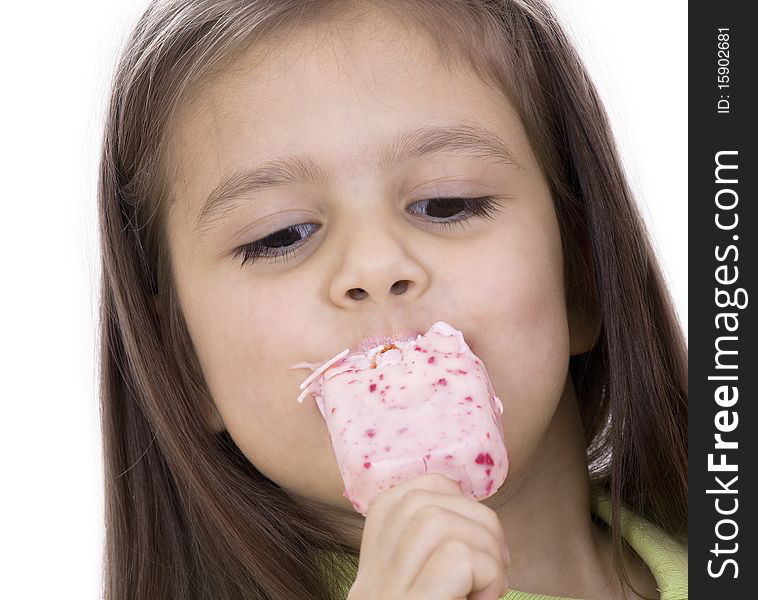 Goodness
“That’s no good!”
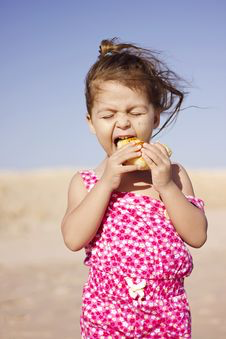 Goodness
“Be good!”
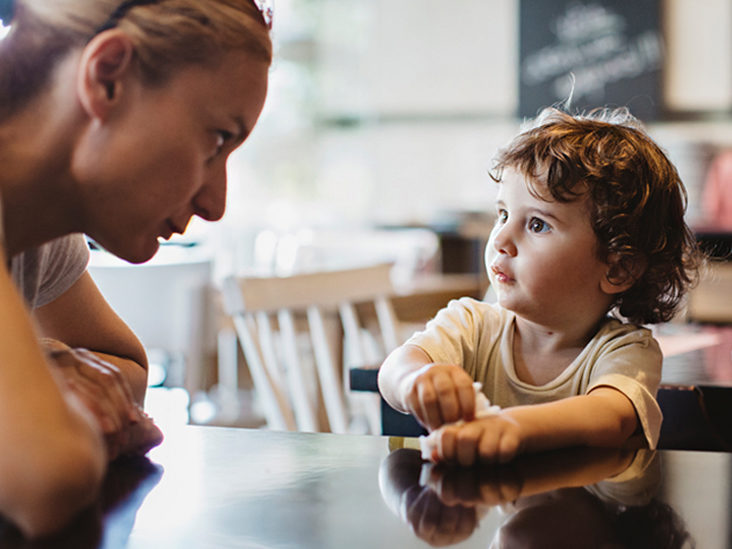 Goodness
What Is Good?
Foods: What’s good to one is bad to another.
Behavior: Is it what we want to do?
Is it what feels good?
Goodness
God Is Good.
Protects and provides (Ps. 34:7-9)
Enduring truth (Ps. 100:1-5)
Merciful and forgiving (Ps. 86:3-5)
Goodness
He Expects Us to Do Good.
Depart from evil, and do good (Ps. 34:13-15)
Trust, and do good (Ps. 37:3-6)
Nothing better (Eccl. 3:11-13)
Goodness
What Is Good?
Some call evil good (Isa. 5:20)
Some return evil for good (Prov. 17:13)
God shows us what is good (Mic. 6:6-8)
Goodness
It Is Good . . .
To draw near to God (Ps. 73:26-28)
To give thanks (Ps. 92:1-2)
To learn from affliction (Ps. 119:68-72)
Goodness
Goodness . . .
Is fruit of the Spirit, or light (Gal. 5:22-23; Eph. 5:9).
As we yield to the Spirit revealed word, goodness should grow in our lives.
The gospel (Luke 6:35; Gal. 6:10; Heb. 13:16; 1 Pet. 3:10-12)
Goodness
Are you bearing the fruit of goodness in your life?